Η Διατροφή μου - 
Ο Καθρέφτης Της Υγείας Μου
Πρόγραμμα Αγωγής Υγείας
  

                                                                              4ο Λύκειο Σερρών
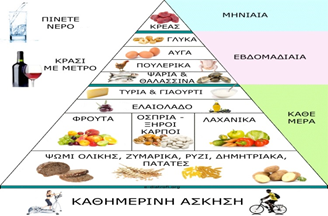 Κατηγορίες Τροφών
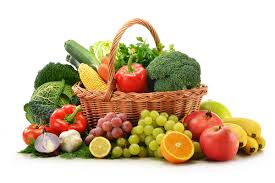 Φρούτα και λαχανικά



Γαλακτοκομικά Προϊόντα
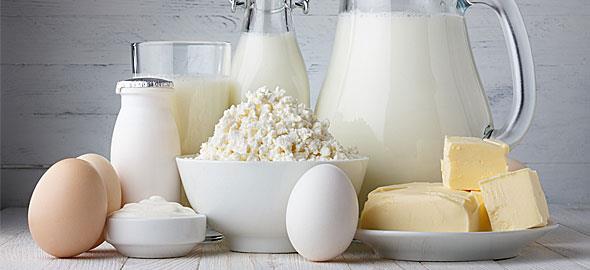 Δημητριακά


             Κρεατικά
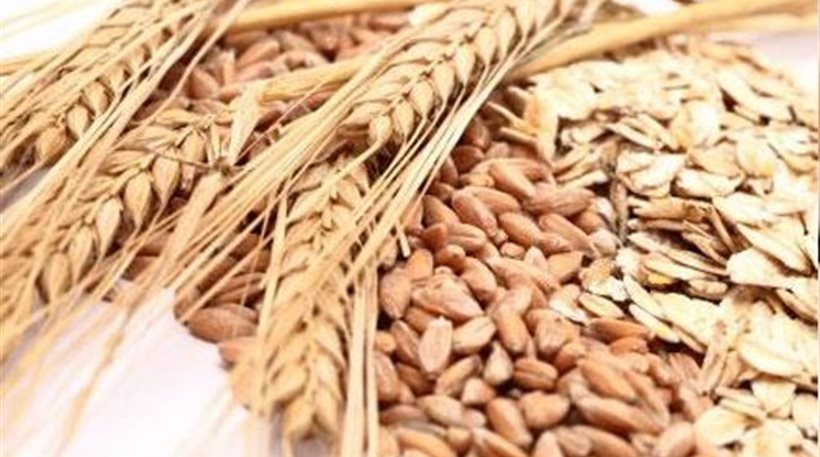 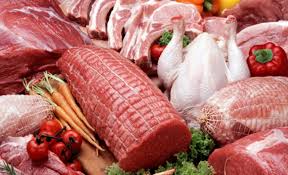 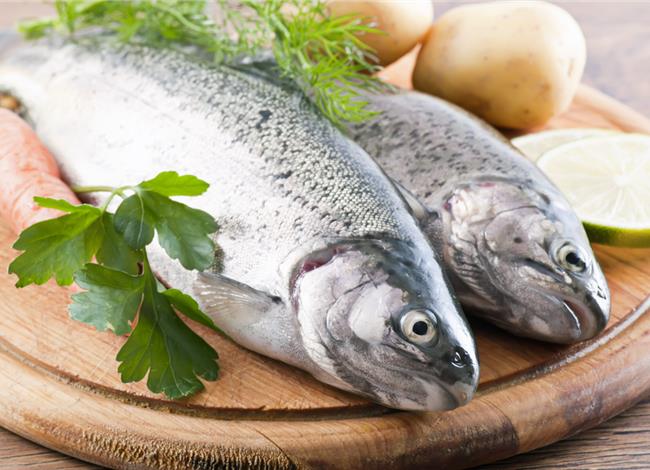 Ψάρια
Μεσογειακή Διατροφή
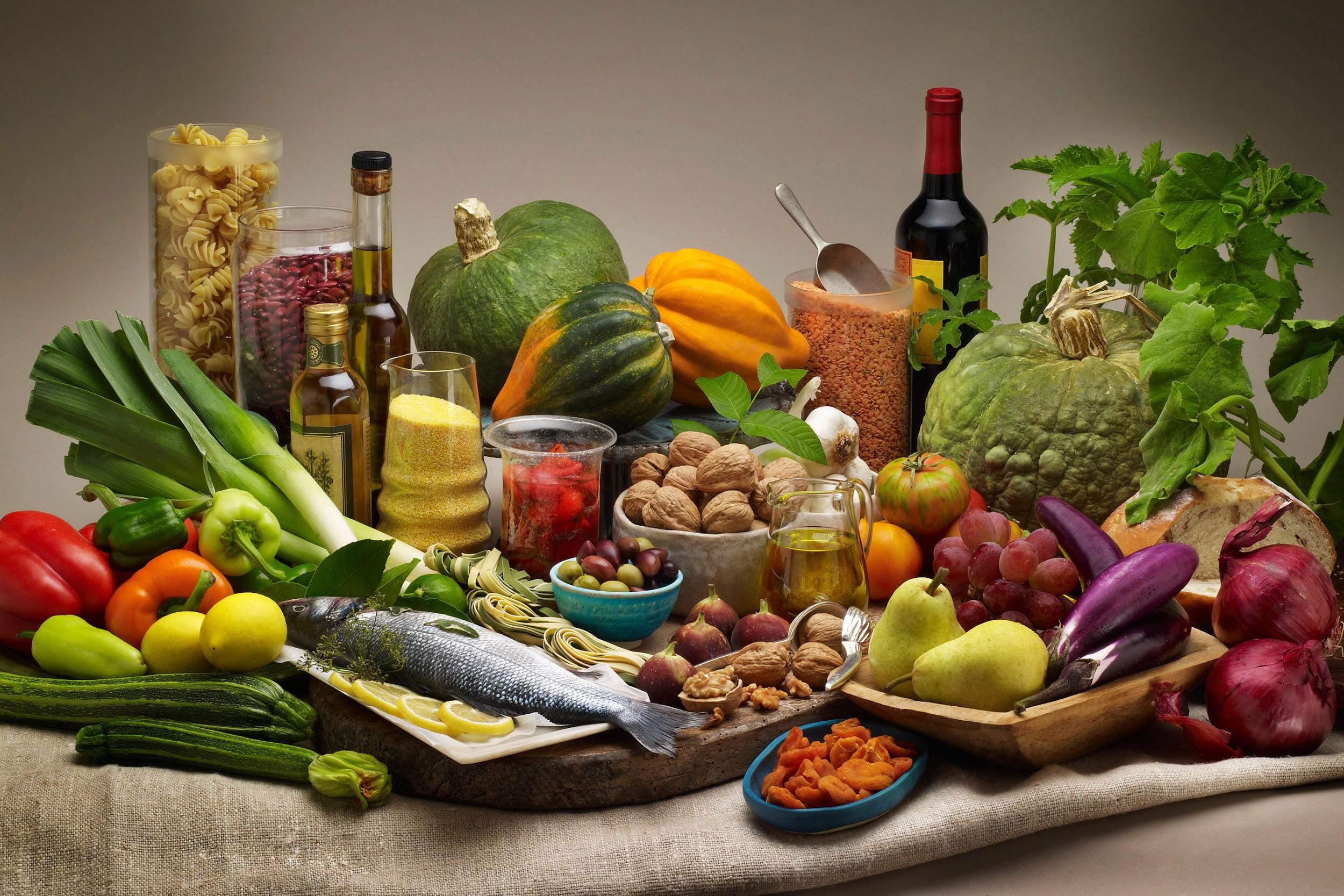 Φρούτα και λαχανικά
Δημητριακά
Ψάρι και Θαλασσινά
Περιορισμένη κατανάλωση κόκκινου κρέατος
Η Μεσογειακή Διατροφή
Η Μεσογειακή διατροφή είναι μια σύγχρονη διατροφική συνήθεια αρχικά εμπνευσμένη από τις διατροφικές συνήθειες της αρχαίας Ελλάδας, και τις χώρες της μεσογείου στη δεκαετία του 1940 και του 1950


Βασικές Αρχές της Μεσογειακής Διατροφής

Η Ελληνική - Μεσογειακή Διατροφή είναι πλήρης σε θρεπτικά συστατικά και καλύπτει τις διατροφικές ανάγκες των ατόμων σε κάθε ηλικία. 
Βασική αρχή της Ελληνικής - Μεσογειακής Διατροφής αποτελεί το τρίπτυχο: Ισορροπία  – Μέτρο – Ποικιλία.
Διαβάζω τις ετικέτες των τροφίμων
Μια ετικέτα πρέπει να αναφέρει αν το τρόφιμο:

είναι νόστιμο                          
     Σωστό          Λάθος 

είναι φτηνό ή ακριβό              
     Σωστό          Λάθος
Τι πρέπει λοιπόν να αναγράφει μια ετικέτα;

ό,τι θέλει ο κατασκευαστής                     Σωστό          Λάθος

ό,τι προβλέπει η νομοθεσία                         Σωστό          Λάθος
Τι προβλέπει η νομοθεσία;

  
Ας ενημερωθούμε!
Φυσικά πρέπει να αναγράφονται τα συστατικά με συγκεκριμένο τρόπο.

π.χ. αλεύρι σίτου και όχι αλεύρι 
         
       ηλιέλαιο και όχι λάδι
Πολύ σημαντική είναι η διατροφική αξία και περιλαμβάνει:
Υδατάνθρακες
Λιπαρά (κορεσμένα, ακόρεστα)
Πρωτεΐνες
Βιταμίνες
Αλάτι   ΠΡΟΣΟΧΗ !!! 
Θερμίδες   ΠΡΟΣΟΧΗ !!!
Πρόσθετα  (ονομαστικά ή με κωδικούς π.χ. Ε220)

Συντηρητικά:  για να μην χαλάει γρήγορα

Βελτιωτικά:  για να έχει καλή εμφάνιση 

Χρώματα:  μπλε παγωτό

Αρώματα:  παγωτό… φράουλα
Πιθανές Παρενέργειες
π.χ.    αλλεργίες από κατανάλωση 
            ξηρών καρπών και αβγών
            διαταραχές από υπερβολική κατανάλωση                
            προϊόντων light και zero
Σημαντικές ημερομηνίες
Ημερομηνία παραγωγής 

Ημερομηνία λήξης (την ελέγχουμε πάντα)
Κατασκευαστής 

Ποιος το παρασκευάζει (ας γνωριστούμε)

Πού το παρασκευάζει - χώρα/διεύθυνση    (καλό είναι να το ξέρουμε)
Άλλες πληροφορίες:

Συνθήκες συντήρησης , π.χ. στο ψυγείο

Οδηγίες χρήσης , π.χ. ψήσιμο στους 200oC

Αριθμός παρτίδας, για να μπορεί να ελεγχθεί
Και φυσικά το όνομα του προϊόντος

Oreo                                                                  Σωστό        Λάθος 

Oreo μπισκότα με σοκολάτα και βανίλια      Σωστό        Λάθος
Σας ευχαριστούμε θερμά!